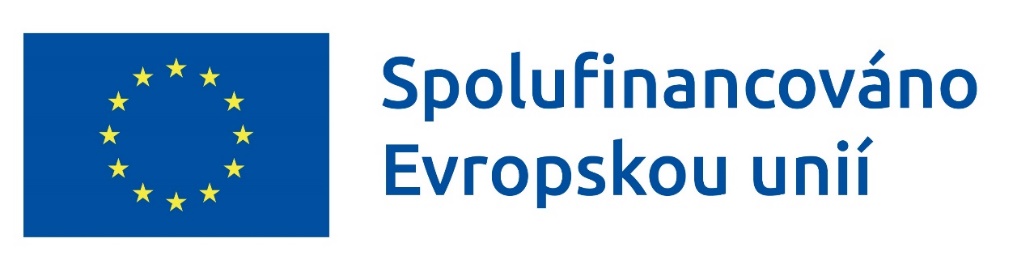 Seminář pro příjemce dotace z dotačního programu„Podpora sociálních služeb v rámci individuálního projektu Podpora sociálních služeb v Plzeňském kraji 2023-2025“26. ledna 2023připravila: Ing. Alena Růžičková
Shrnutí projektu
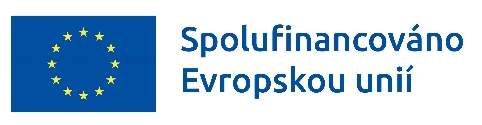 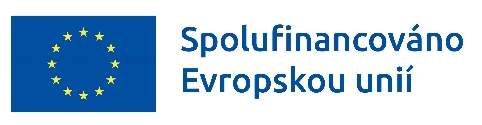 Podpora sociálních služeb na území PK
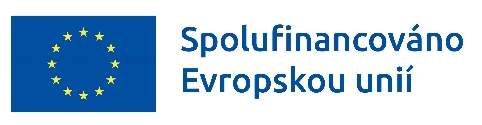 Cílové skupiny – bez věkového omezení
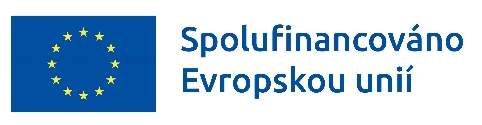 Monitorovací indikátory
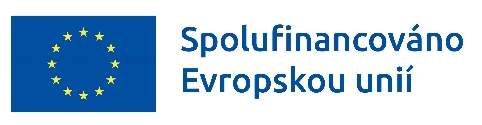 Vedení evidence uživatelů
neanonymní evidence uživatelů (pobytová, ambulantní, terénní)
jméno, příjmení, bydliště a datum narození + vše z monitor. listu

anonymní evidence uživatelů (ambulantní a terénní)
např. údaje o obětech trestných činů apod.
každý příjemce dotace zpracovávající anonymní evidenci uživatelů musí mít zpracována jasná kritéria a pravidla pro její vedení a evidenci
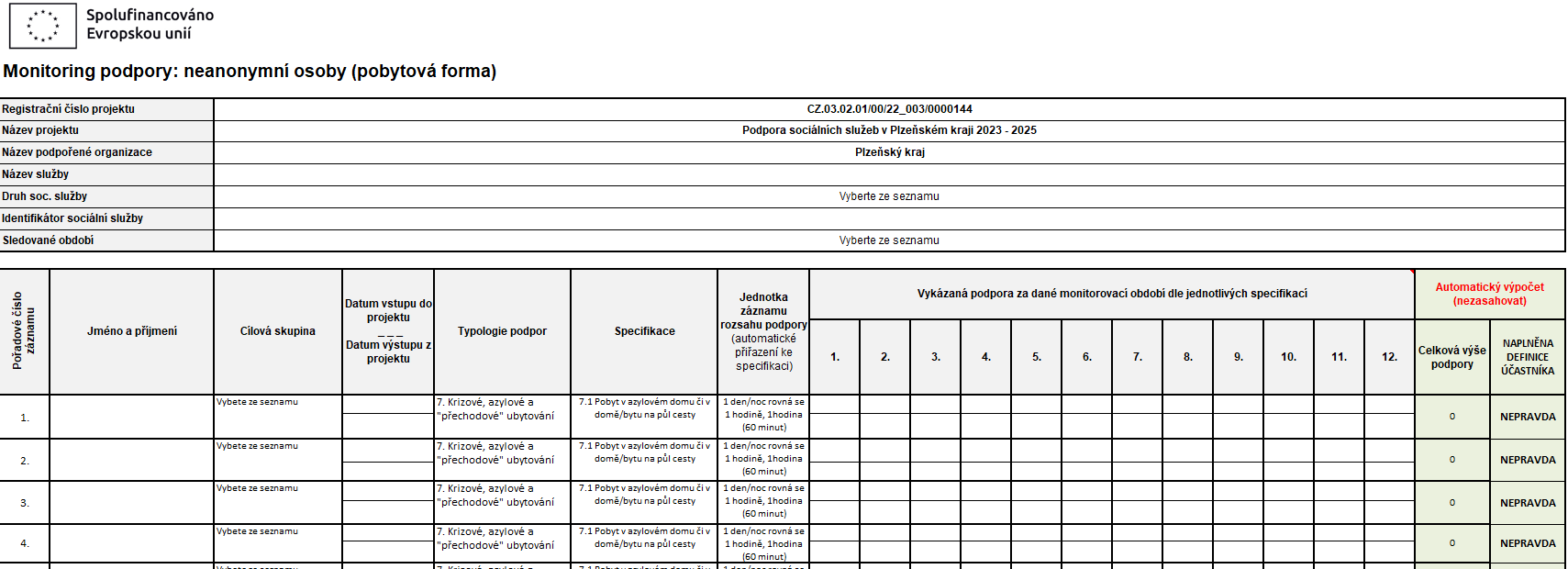 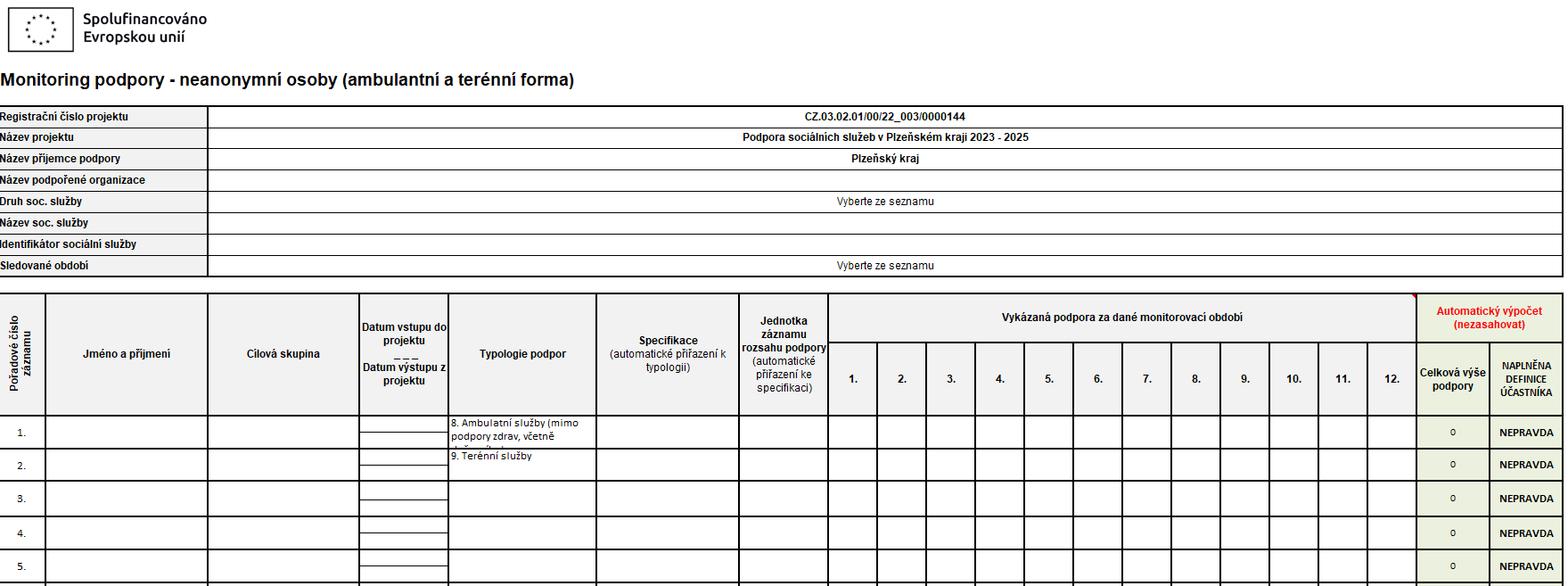 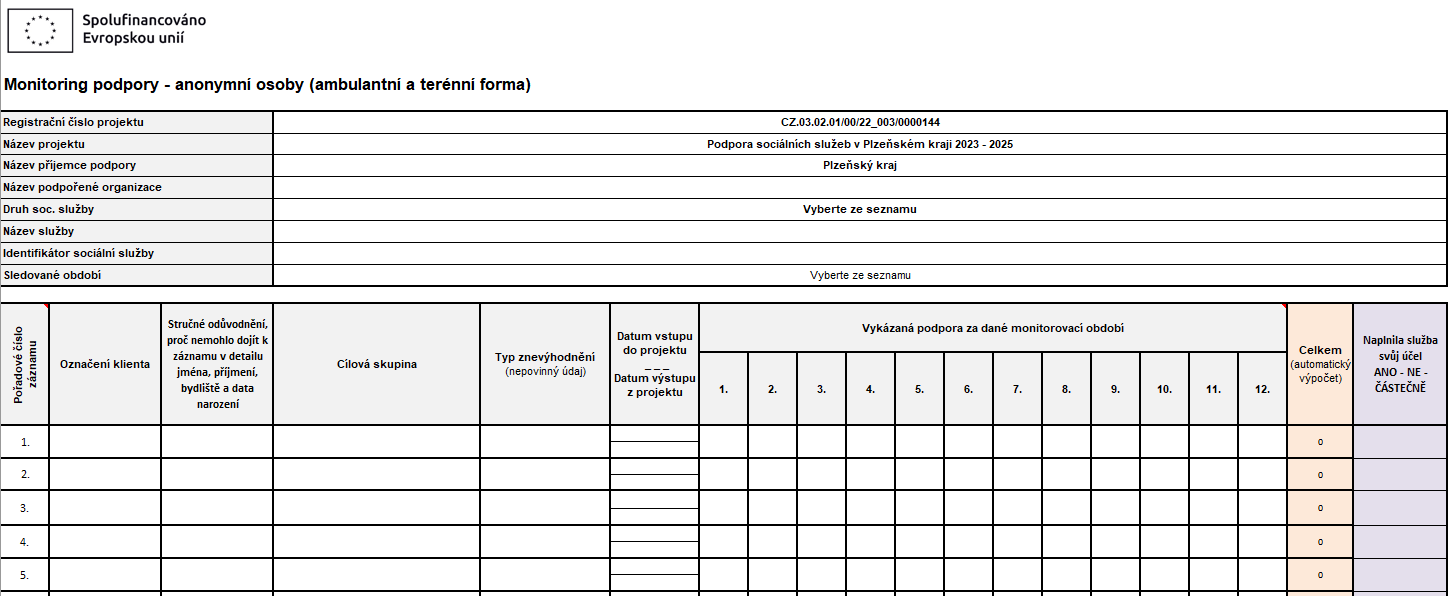 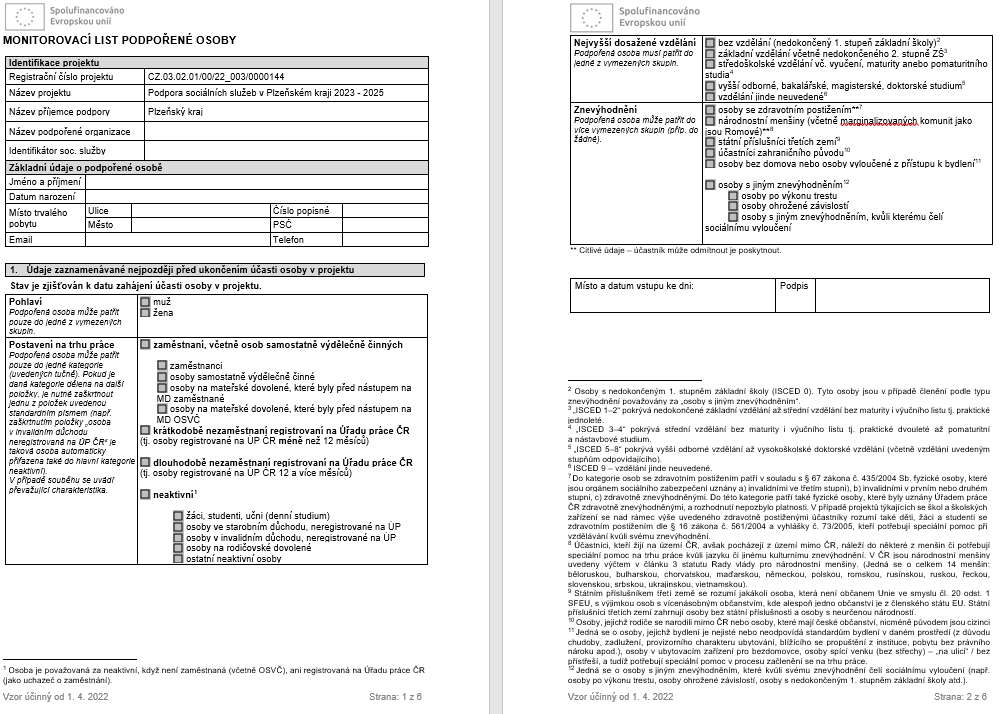 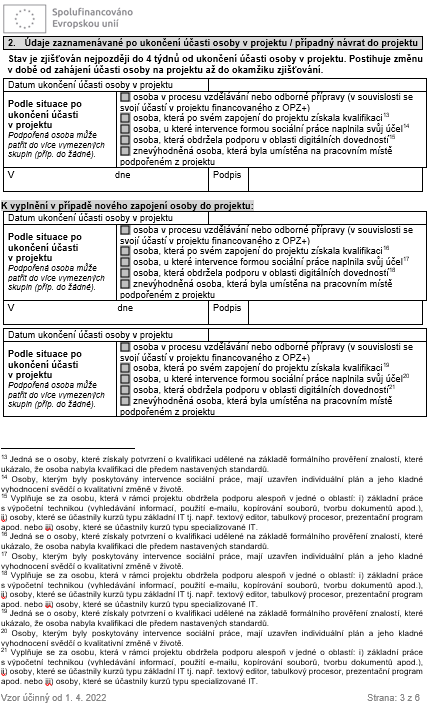 1 monitorovací list podpořené osoby na celý projekt
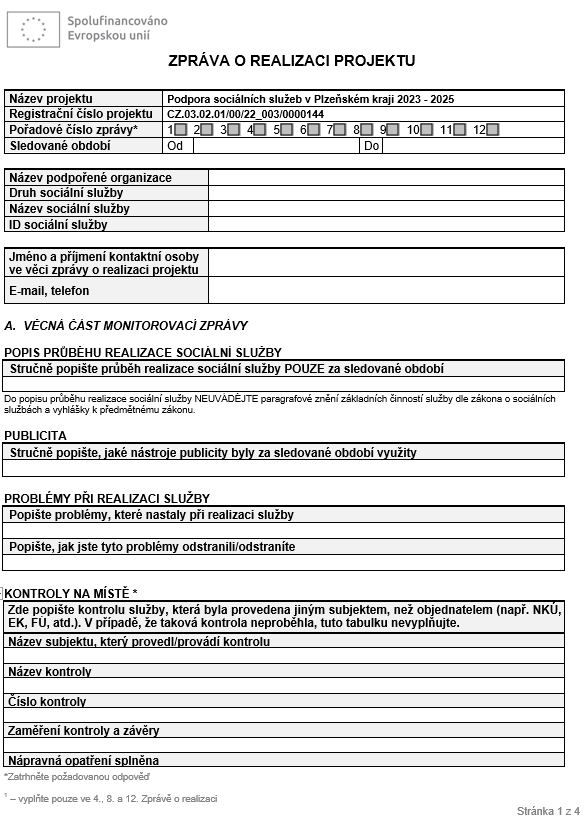 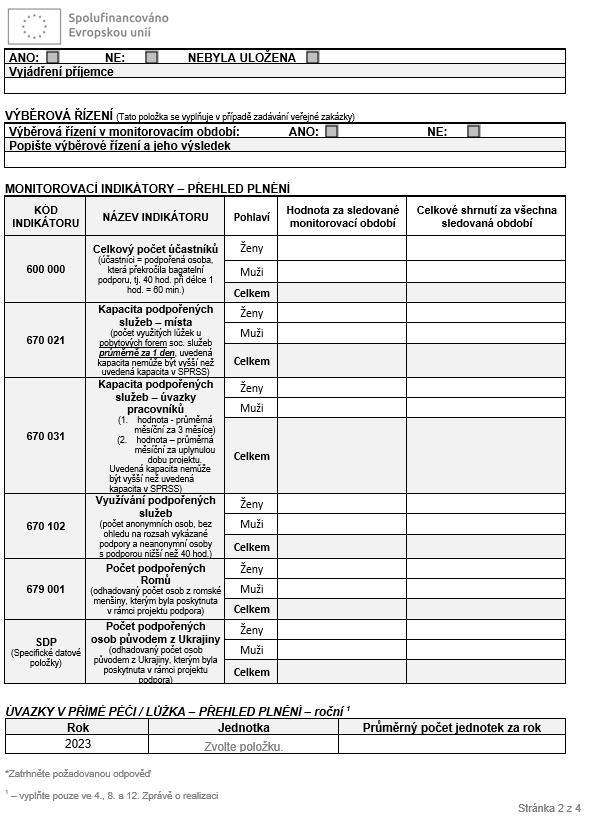 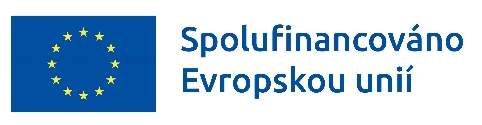 Monitorovací období
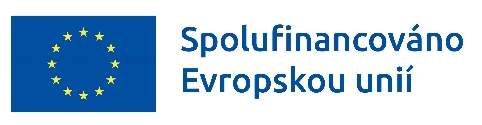 Čerpání finančních prostředků
platí stejná pravidla jako pro čerpání finančních prostředků v rámci dotačního programu dle §101a 
zásadní dokumenty:
smlouva o poskytnutí účelové dotace 
pověření výkonem služby obecného hospodářského zájmu
Pravidla a postupy při poskytování sociálních služeb jako služeb obecného hospodářského zájmu a při čerpání dotací v rámci dotačních programů „Podpora sociálních služeb dle § 101a zákona o sociálních službách, Plzeňský kraj“ a „Podpora sociálních služeb v rámci individuálního projektu Podpora sociálních služeb v Plzeňském kraji 2023 – 2025 “ 
rozdílné – odpisy (lze platit z IP, ze §101a nelze)
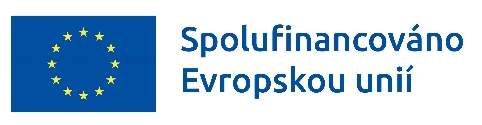 Čerpání finančních prostředků
finanční prostředky musí být použity pouze na náklady určeného časového období (výdaje mohou být uhrazeny po skončení daného období do doby předložení průběžného, resp. závěrečného vyúčtování)

nevyčerpané finanční prostředky poskytnuté na dané období se vrací v rámci průběžného vyúčtování

Dotace bude poskytnuta ve 12 splátkách
Čerpání finančních prostředků
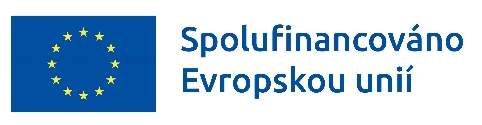 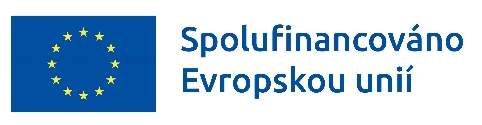 Mimořádná splátka
lze o ni požádat pouze v případě vrácení finančních prostředků v rámci průběžného  vyúčtování
lze o ni požádat pouze v následujícím období 
žádost se podává na předepsaném formuláři nejpozději do 31. května následujícího roku (bude zveřejněna na portálu PK)
čerpat mimořádnou splátku lze pouze v roce, ve kterém byla poskytnuta
je součástí průběžného vyúčtování za rok, ve kterém byla poskytnuta
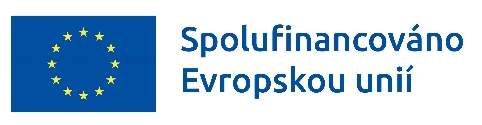 Změny rozpočtu
s předchozím souhlasem:
do 15.11. roku, ve kterém má ke změně rozpočtu dojít
formulář žádosti o souhlas se změnou rozpočtu bude zveřejněn na portálu PK
navýšení jedné položky o více než 15% původní hodnoty
vznik nové položky rozpočtu

bez předchozího souhlasu 
pokud nedojde k překročení položky o 15 % 
dojde-li ke snížení položky
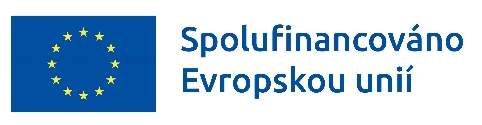 Vyúčtování dotace
formulář vyúčtování bude dostupný na portálu PK 
vyúčtování bude obsahovat
položkové čerpání dotace
soupis nákladů a výnosů sociální služby 
výsledek hospodaření sociální služby (výsledovka)
monitorovací ukazatele služby (výše úvazků a úvazků v přímé péči/lůžek, celkové náklady, úhrady atd.)
je-li sociální služba financována i z dotačního programu dle § 101a – společné přílohy se předkládají pouze jednou
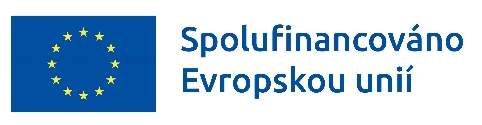 Publicita projektublíže v  Obecné části pravidel pro žadatele a příjemce v rámci programu OPZ+, kap. 19a v Pravidlech Rady PK pro užívání loga PK (zveřejněna na portálu PK)
zveřejnění na web. stránce + na soc. sítích podpořené organizace
stručný popis projektu (cíle, výsledky) + zdůraznění, že je projekt finančně podpořen z EU

do 31.1.2023 alespoň 1 povinný plakát o vel. A3 s informacemi o projektu na viditelném místě v rámci organizace (dveře, vstupní prostory do budovy) do ukončení projektu – bude ke stažení na portálu PK (Generátor nástrojů povinné publicity prozatím nefunguje)
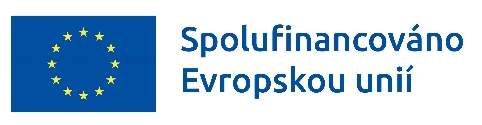 Publicita OPZ+, MPSV a Plzeňského kraje - povinné:
web. stránky + soc. sítě
propagační tiskoviny (brožury, letáky, plakáty, publikace, školicí materiály) a propagační předměty
propagační audiovizuální materiály (reklamní spoty, sponzorské vzkazy, reportáže, pořady)
inzerce (internet, tisk, outdoor)
soutěže (s výjimkou cen do soutěží)
komunikační akce (semináře, workshopy, konference, tiskové konference, výstavy, veletrhy)
PR výstupy při jejich distribuci (tiskové zprávy, informace pro média)
dokumenty určené pro veřejnost či cílové skupiny projektu (prezenční listiny, atd.)
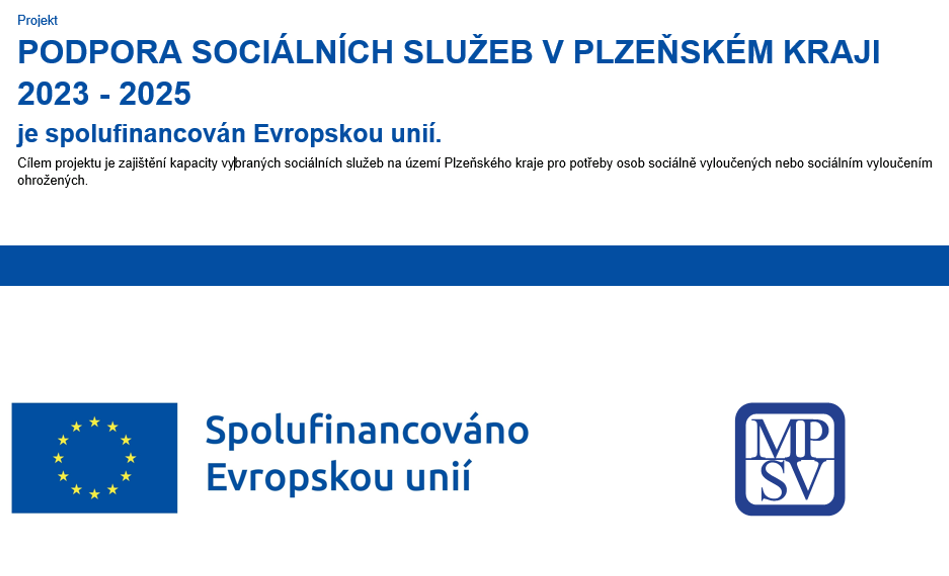 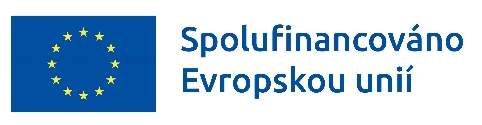 Publicita projektu
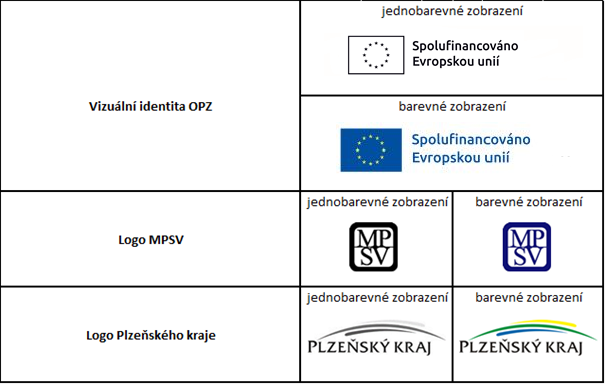 +
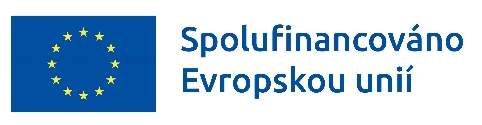 Ochrana osobních údajů
Povinnost zpracovávat a chránit osobní údaje v souladu s Obecným nařízením o ochraně osobních údajů, a to zejména takto:
osobní údaje ve fyzické podobě, tj. v listinné podobě či na nosičích dat, uchovávat v uzamykatelných schránkách, a to po dobu 10 let od ukončení realizace projektu,
přístup ke zpracovávaným osobním údajům umožnit pouze zaměstnancům služby, poskytovateli dotace (Plzeňský kraj) a orgánům oprávněným provádět kontrolu, s výjimkou případů zpracování jinými zpracovateli,
zaměstnanci příjemce dotace, kterým bude umožněn přístup ke zpracovávaným osobním údajům, budou příjemcem doložitelně poučeni o povinnosti zachovávat mlčenlivost podle čl. 28 odst. 3 písm. b) Obecného nařízení o ochraně osobních údajů 

V případě, že daný pracovník byl poučen o povinnosti zachovávat mlčenlivost vycházející ze zákona o ochraně osobních údajů, pak je toto poučení dostatečné.
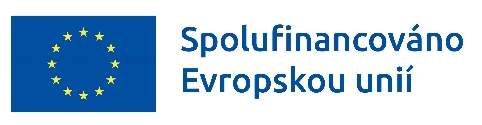 Další povinnosti příjemce dotace
informovat poskytovatele o obdržení finančních prostředků z veřejných rozpočtů od jiného subjektu v termínu stanoveném pro předložení průběžného vyúčtování

odděleně účtovat o veškerých výnosech a nákladech vzniklých při poskytování sociální služby, na kterou má Pověření

vést účetnictví v souladu se zákonem o účetnictví

vést své výnosy a náklady (příjmy a výdaje) transparentně s jednoznačnou vazbou ke konkrétní sociální službě – identifikátoru služby (např. analytické účty, účetní střediska, zakázky)

vést výnosy a náklady (příjmy a výdaje) spojené s poskytováním příslušné sociální služby v účetnictví příjemce odděleně od výnosů a nákladů (příjmů a výdajů) spojených s jinými službami či činnostmi příjemce

povinnost odděleného účtování se vztahuje na sociální službu poskytovanou v rozsahu základních činností
Další povinnosti příjemce dotace
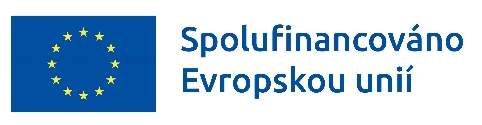 poskytuje-li příjemce více služeb nebo vykonává-li i jiné činnosti než základní činnosti sociální služby, je povinen mít vnitřním předpisem upraveno rozdělení nákladů společných pro více služeb či činností (např. energie, nájem apod.) a způsobem uvedeným ve vnitřním předpisu o těchto nákladech během roku účtovat

povinnost odděleného účtování se vztahuje na veškeré položky související se sociální službou a nikoli pouze na položky související s poskytnutou dotací na příslušnou sociální službu

vedení analytické účetní evidence všech účetních případů vztahujících se k poskytnuté dotaci

povinnost označit jednotlivé originály účetních dokladů číslem smlouvy, identifikátorem a částkou, která je z dotace hrazena  ve vnitřním předpisu lze definovat náhradní (např. číselné nebo kódové označení čísla smlouvy o poskytnutí účelové dotace, ID sociální služby) a toto náhradní označení uvést na dokladu nebo na tzv. košilce účetního dokladu
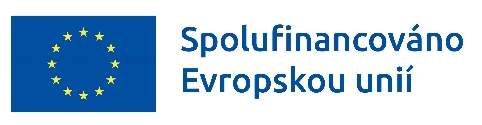 Kontakty na IP 2023-2025
projekt: Alena Růžičková, 773 799 463
alena.ruzickova@plzensky-kraj.cz

finance: Naďa Polášková
nada.polaskova@plzensky-kraj.cz

garant projektu: Hana Jílková
hana.jilkova@plzensky-kraj.cz